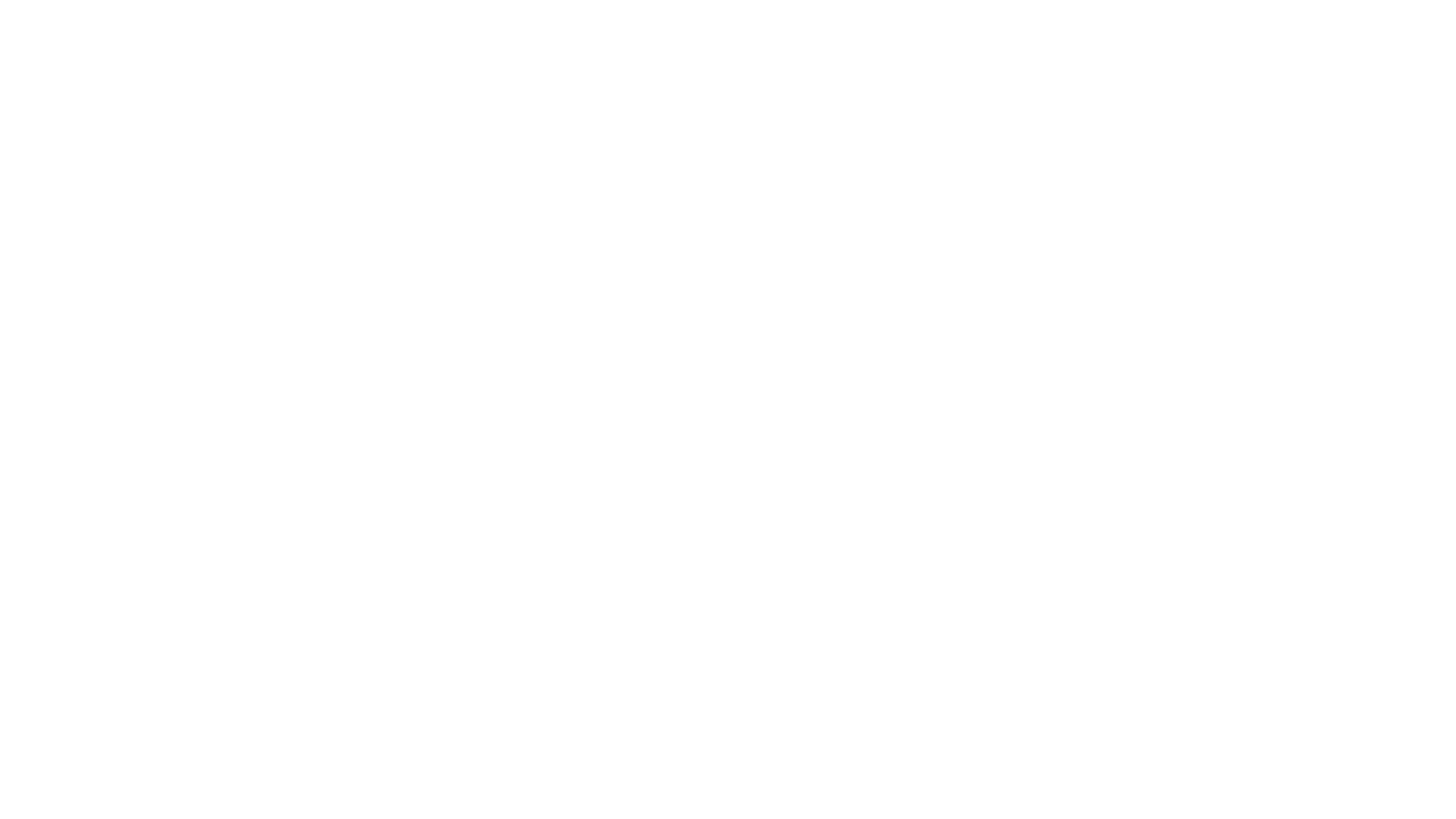 Study Aids
A proficient study aid…
Is hand-written 
Research shows that hand-writing information stores to memory significantly more than digitally.
Synthesizes learning
Does not have unnecessary words
Has Pictures (pictures > words)
Uses colour to make connections (not to make it “pretty”)
Contains mnemonics to help you remember
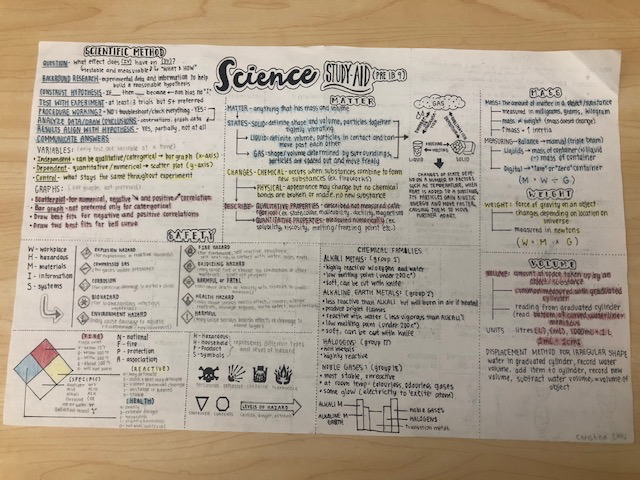 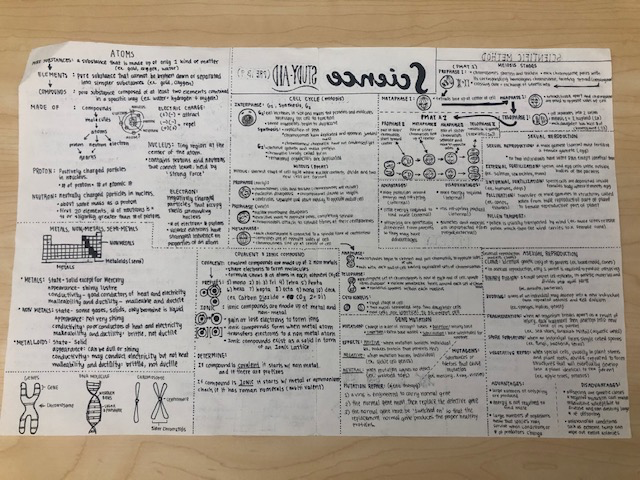 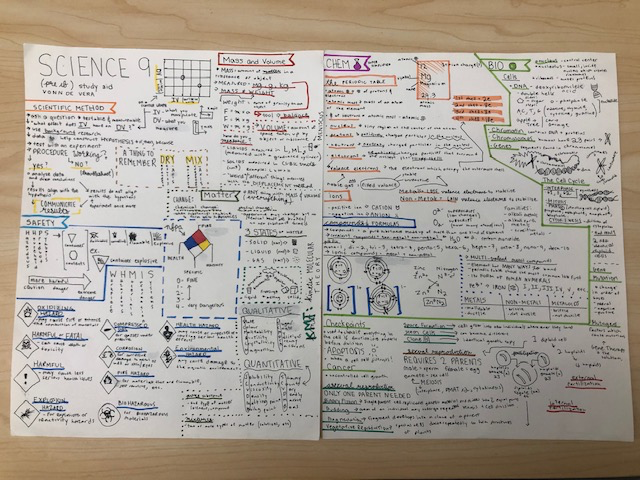